The Endocrine System
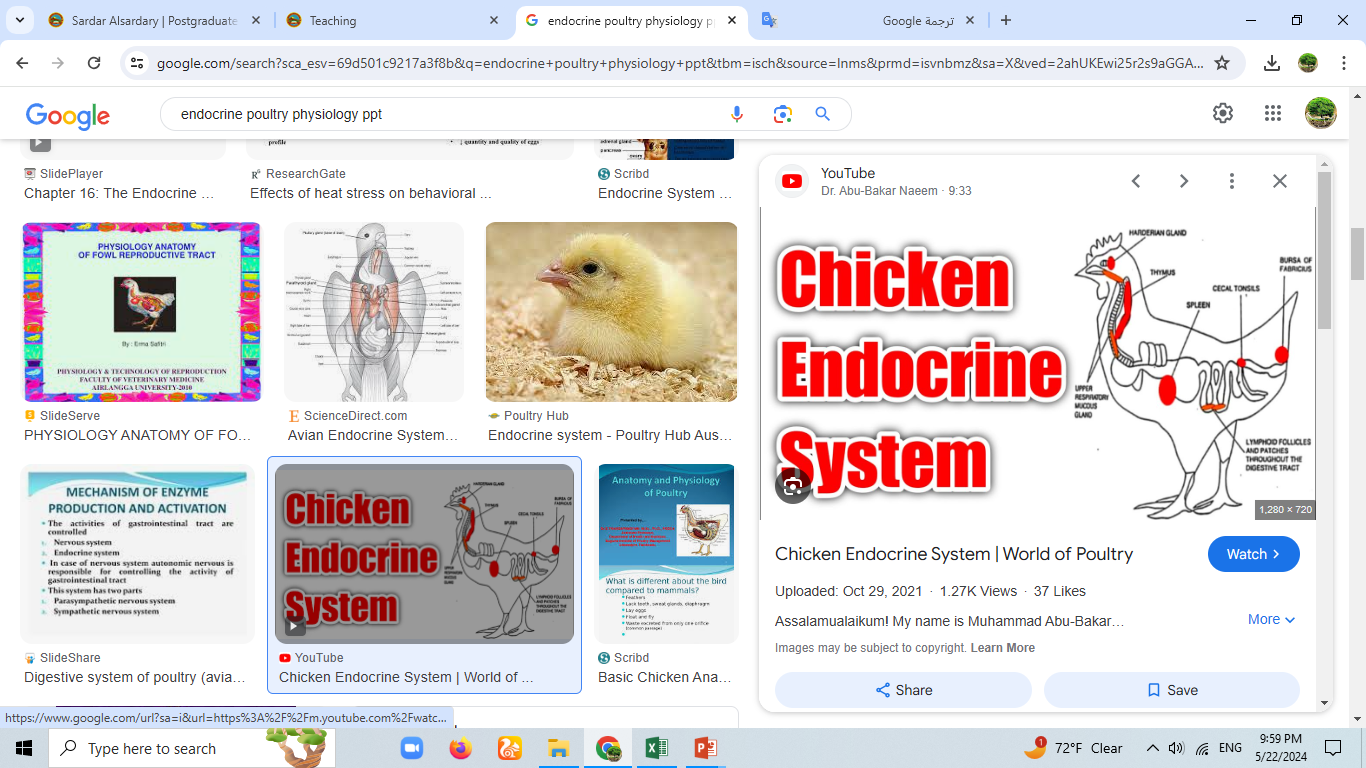 PROF. DR. SARDAR YASEEN ALSARDARY ANIMAL RESOURCE DEPT. College Of Agriculture Engineering Sciencessardar.alsardary@su.edu.krd
The Endocrine System
The endocrine system consists of a number of organs and major glands located in different areas of the body which play an important role in the proper functioning of the animal. The glands produce special compounds called hormones, which in turn, target particular systems or organs, and the way that they function. These glands are called endocrine glands because they do not have an opening to discharge their secretions but discharge them directly into the bloodstream. The hormones are then carried to their target systems and organs to carry out their task. In many cases, different hormones operate together to regulate a particular function. When these get out of balance, the bird’s body cannot function properly and hence performance will suffer, in some cases, an imbalance can even lead to death.
Pituitary gland or hypophysis
The pituitary gland is often called the master gland because many of the compounds it produces target other similar glands to trigger them to produce their compounds that, in turn, influence the functioning of a particular system or organ. Thus, it can be said it is a controlling gland.
The pituitary gland is a pea-sized gland located at the base of the brain and is well protected by the surrounding skull bones. It consists of two parts:

Anterior pituitary
Posterior pituitary
The anterior pituitary gland is stimulated by special releasing factors from the hypothalamus of the brain to produce and release a number of hormones. These include:
Hypothalamus
The hypothalamus is a major part of the brain and is located at the base and approximately in the skull. As far as its endocrine functions in the bird is concerned, they include the production of the releasing factors that act as a control on the anterior pituitary gland, and oxytocin that plays a part in the release of the yolk. The quantity of the releasing factors and oxytocin released is influenced by day length. The longer the day is to 18 hours, the greater the amount of these compounds released and the greater the effect on the target gland or function.

Adrenal gland
The adrenal glands are small glands approximately 9 mm long located anterior to (in front of) the kidneys. There are two adrenal glands, each associated with a particular kidney. Each gland consists of two different types of cells that form two distinct parts of the gland, namely the adrenal cortex and the adrenal medulla.
The cortex produces three hormones:

Corticosterone – facilitate the carbohydrate and fat metabolism, breakdown of protein and palys an important role in the bird’s reaction to stress
Aldosterone – increases the reabsorption and retention of sodium
8-hydroxycorticosterone – function unknown
The adrenal medulla produces two compounds:
Norepinephrine – fat metabolism
Epinephrine – control of blood pressure
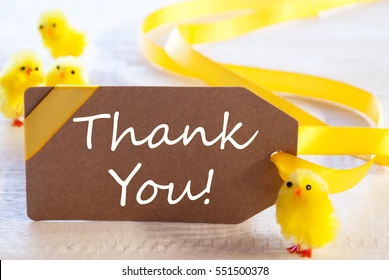